ANDRZEJKI
Andrzejki obchodzimy w nocy z 29 na 30 listopada

Jest to święto ludowe

Kiedyś w obrzędach andrzejkowych mogli brać udział tylko mężczyźni, kobiety miały swój odpowiednik – katarzynki 

Andrzejki są ostatnią huczną zabawą przed adwentem
ZWYCZAJE
Zwyczajem są oczywiście wróżby. Mogą to być ciasteczka z wróżbą w środku, przebijanie serca z imionami przyszłego męża lub żony, przelewanie wosku przez klucz i wiele innych…
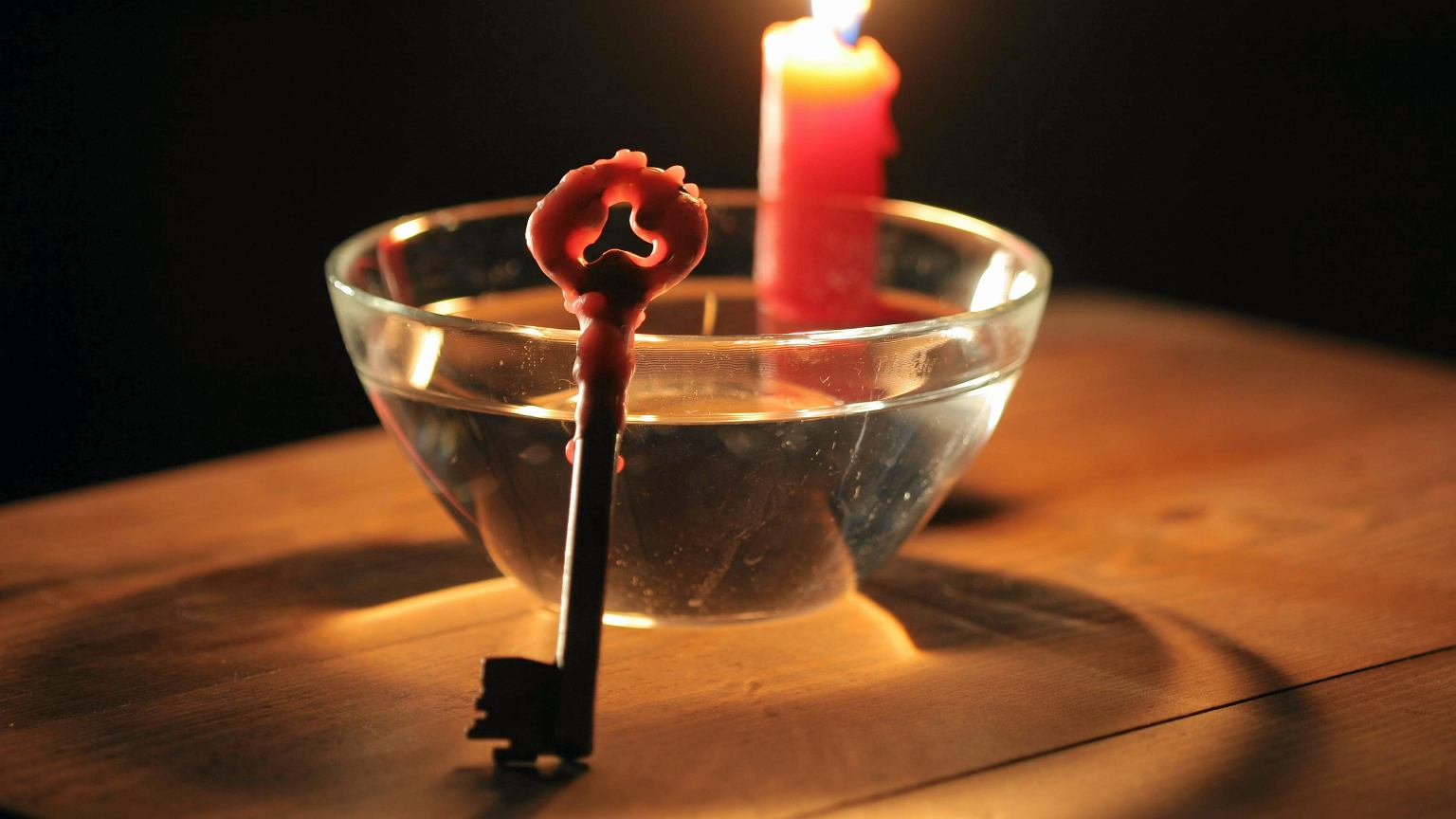 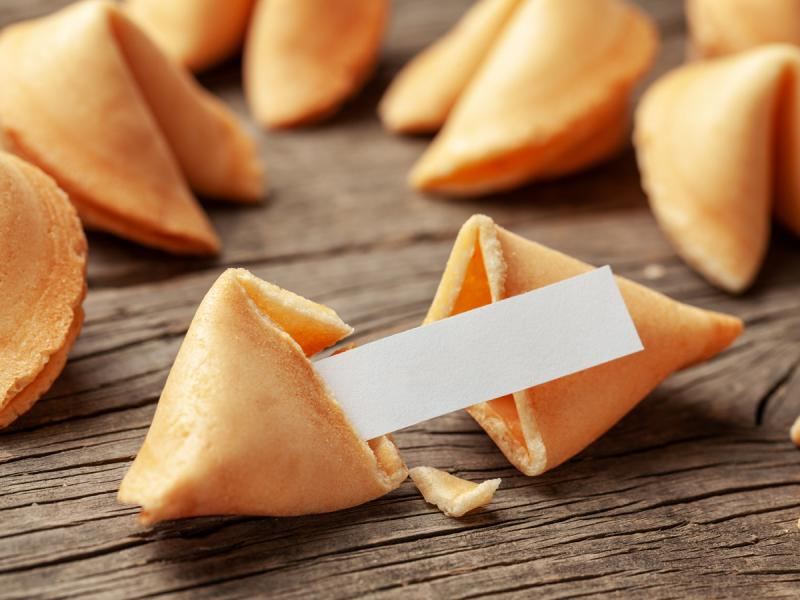 Dziękujemy za uwagę i życzymy miłych andrzejek!
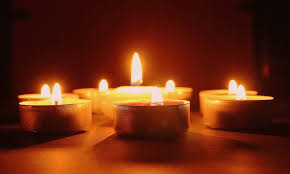 Samorząd Uczniowski